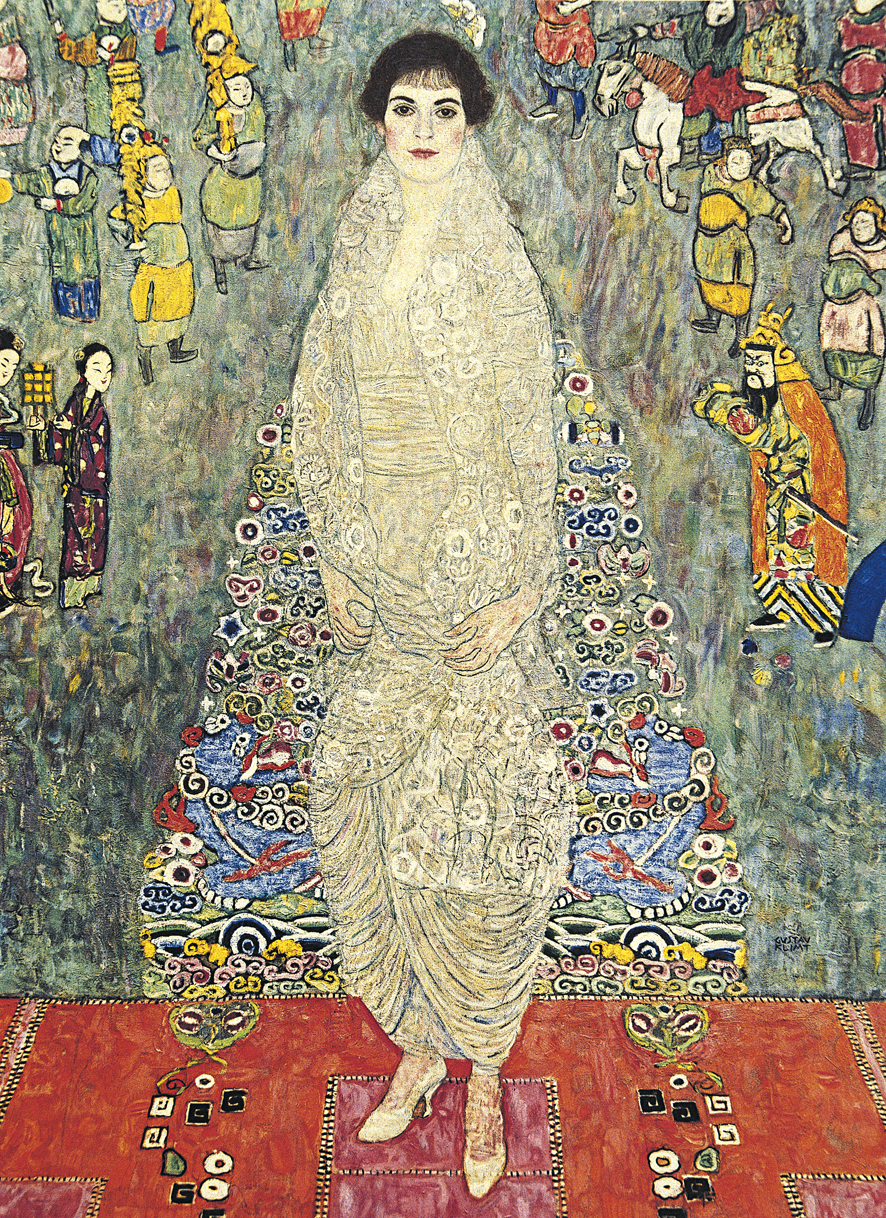 RETE NAZIONALE DEI CUG
In rete contro la violenza
 La cultura dell’inclusione, del rispetto e delle pari opportunità per un futuro più giusto 
24 novembre 2020
15.00     APERTURA DEI LAVORI
	Saluti istituzionali INAIL
Elena Bonetti - Ministra per le Pari opportunità e la famiglia
Fabiana Dadone - Ministra per la Pubblica amministrazione
Video della Rete dei CUG
Saluti Franca Bagni Cipriani - Consigliera Nazionale di Parità
Il protocollo di intesa tra la Ministra per le Pari Opportunità, la Ministra per la Pubblica amministrazione e la Rete nazionale dei CUG per la prevenzione e il contrasto della violenza di genere 
Oriana Calabresi e Antonella Ninci 
Il Portale CUG. Uno strumento che rafforza il ruolo dei Comitati unici di garanzia
Dipartimento della Funzione pubblica
Violenza e Covid-19: donne in trappola 
Linda Laura Sabbadini 
Strumenti di prevenzione della violenza nei luoghi di lavoro
Laura Calafà 
Le iniziative delle Amministrazioni aderenti alla Rete
Francesca Verzì 
Violenze sociali: le vittime bambine
Aldo Morrone 
17.40    CHIUSURA DEI LAVORI
Saluti dei Vertici INAIL
Modera	Carlo Mochi Sismondi
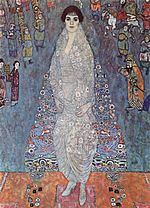 Questa foto di Autore sconosciuto è concesso in licenza da CC BY-SA
Questa foto di Autore sconosciuto è concesso in licenza da CC BY-NC-ND
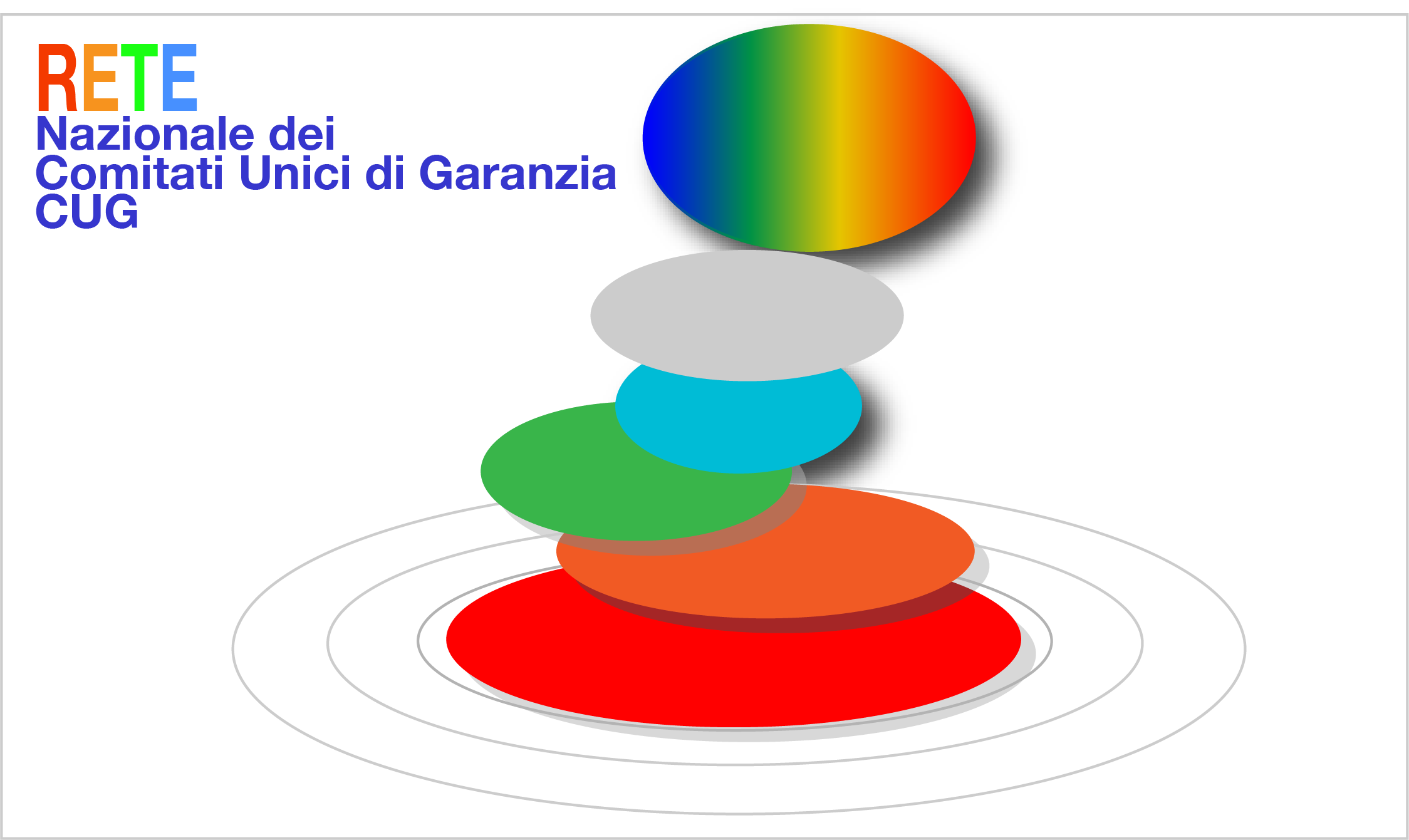